What is Chaplaincy Week?
SU Australia’s National Chaplaincy Week is an annual celebration of school chaplains and the role they and their volunteers play in championing and caring for their local school community.
School chaplains are part ofa school welfare team - a safe person for young people to connect with and provide a listening ear, caring presence, and a message of hope.
When is it and how can I be involved?
National Chaplaincy Week will be running across the country from 1 - 8 June May.
Whether you have time, funds or energy to give - there’s a way you can help out at your local Chaplaincy Week.
Get in touch with yourLocal chaplain to find outHow you can support them!(or contact info@su.org.au)
Some Ideas To Help Celebrate!
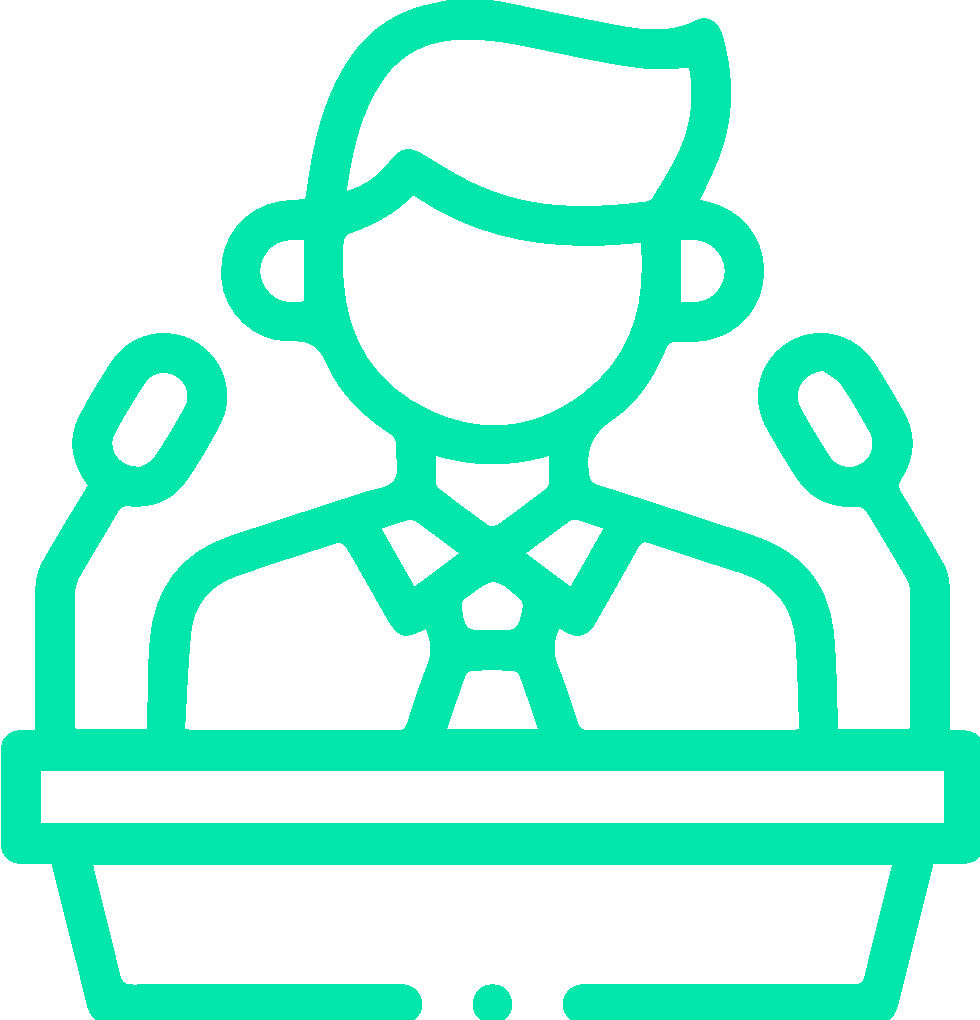 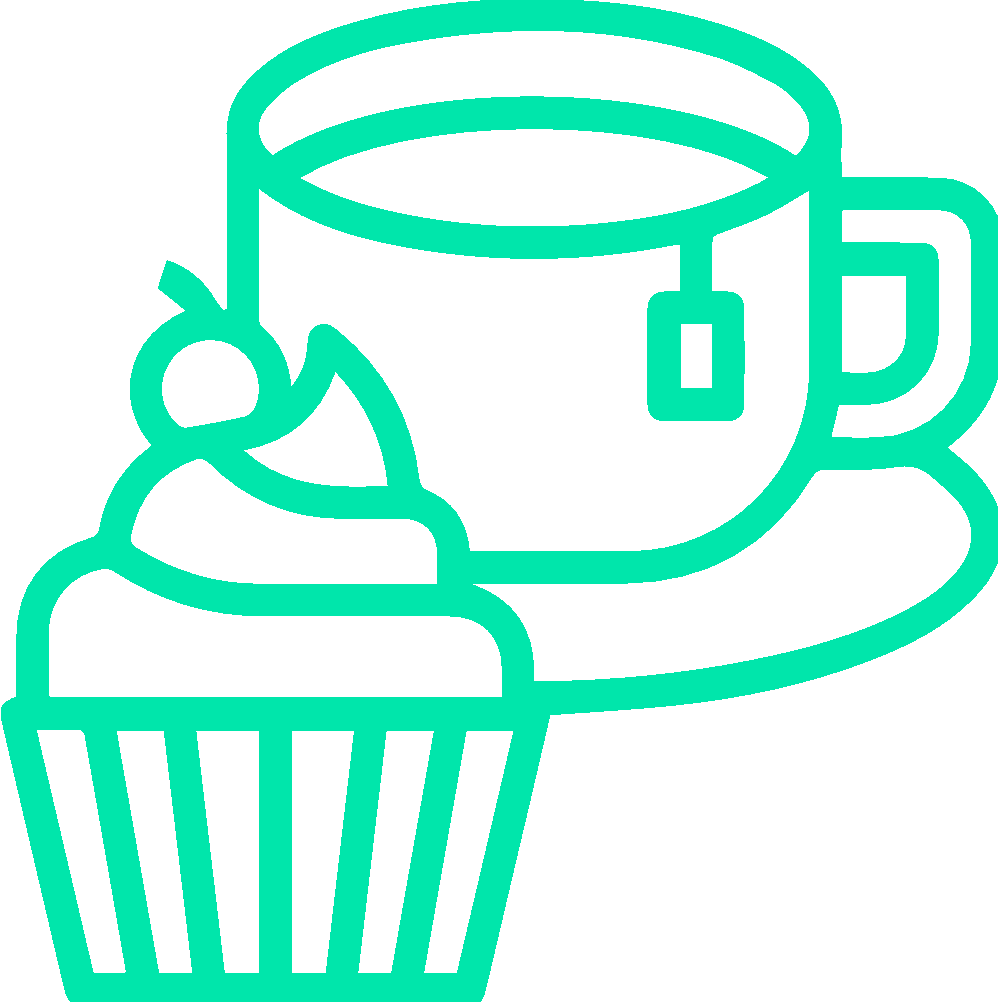 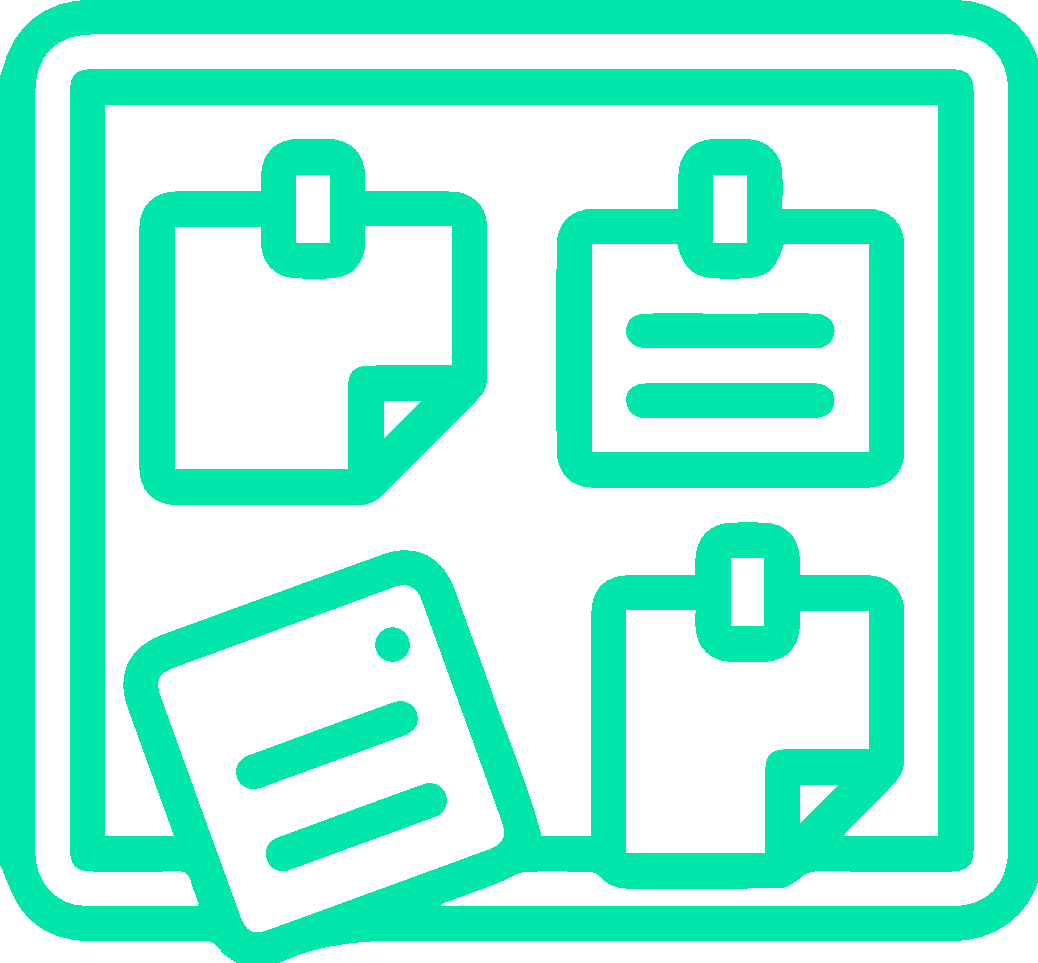 Invite a chaplain to speak at your service or event
Thank a chaplain throughyour community noticeboard or on Facebook
Organise a thank you morning tea, BBQ or fundraiser
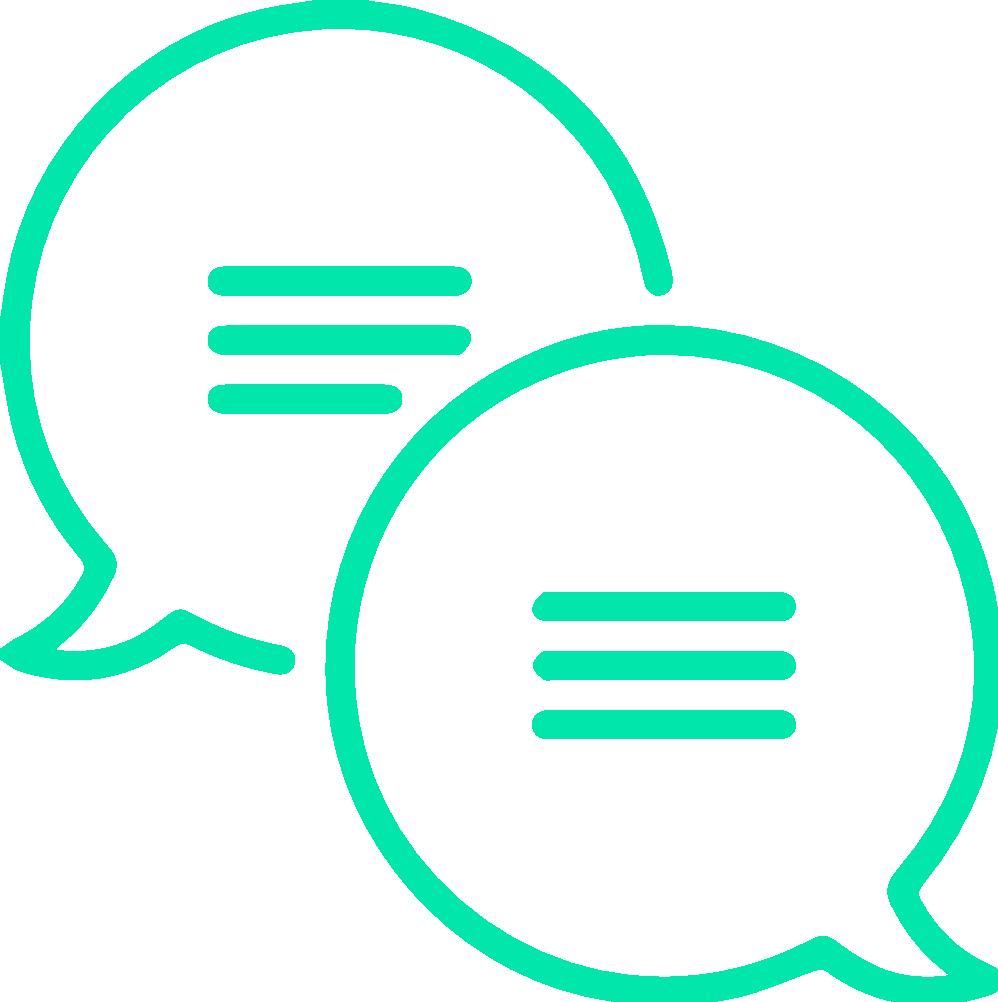 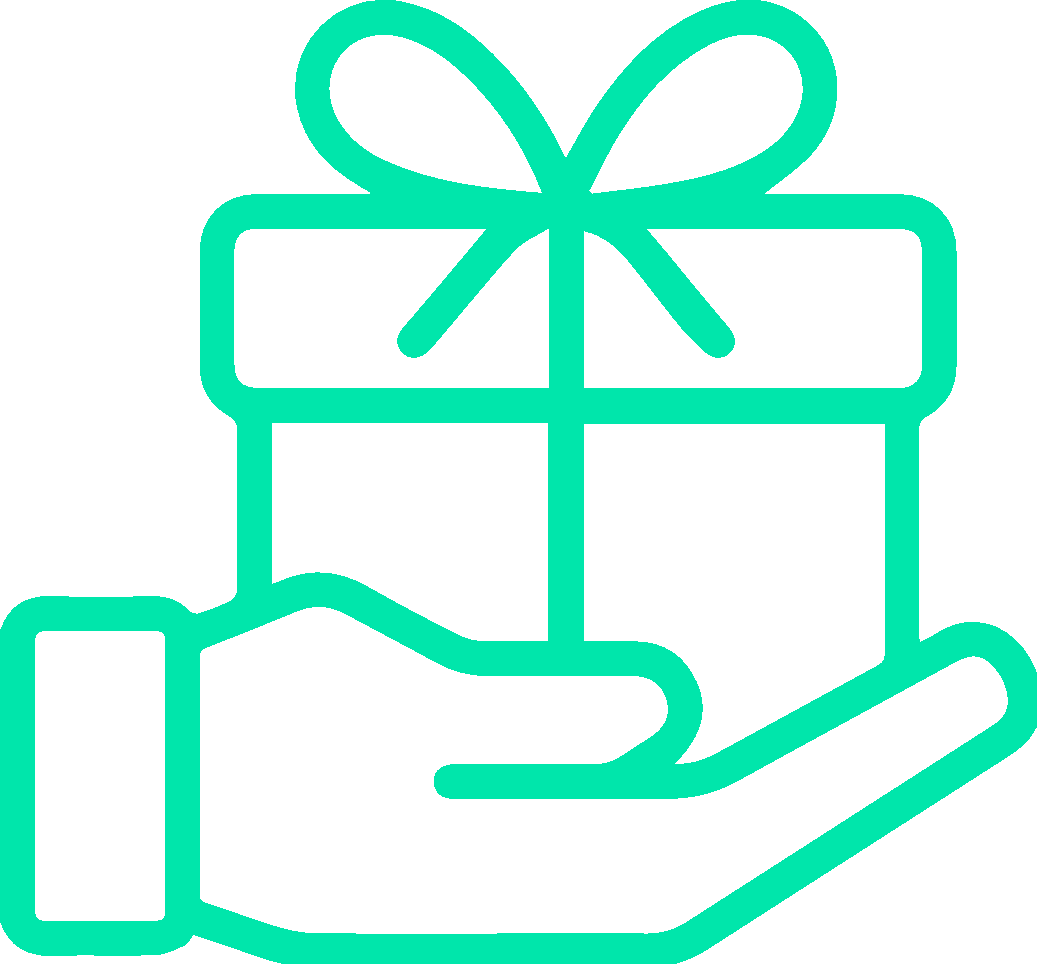 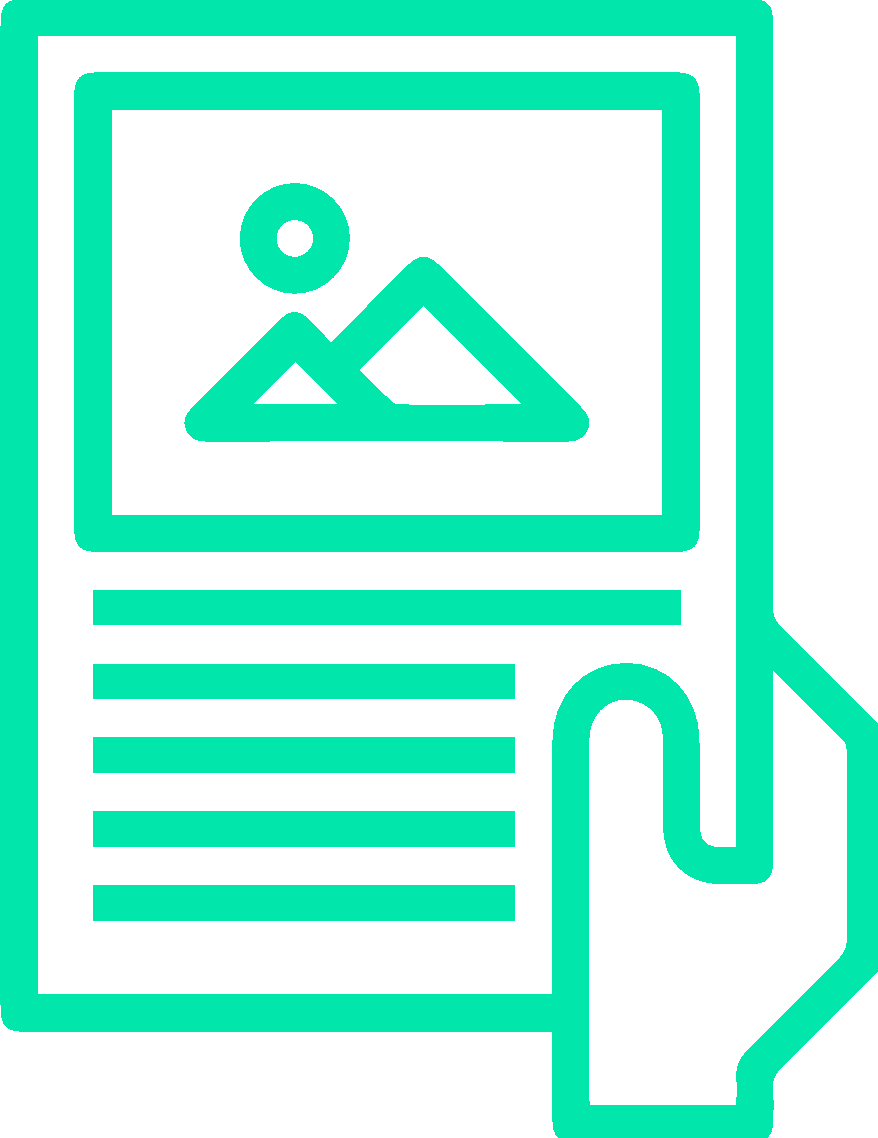 Hand out your local chaplains’ personal leaflets or partnership cards
Share news or updates from your local chaplain
Send a small thank you gift to your chaplain
THANK YOU!
For more info go to: su.org.au/ chaplaincyweek